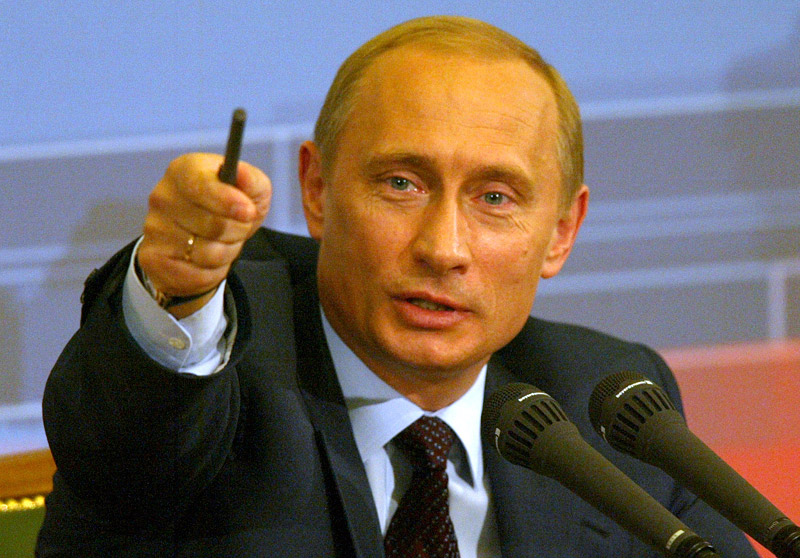 В.В.Путин - президент РФ
2000-2008
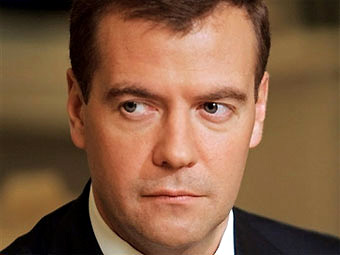 Д.А.Медведев – президент РФ 
2008-2012
Президент 2012-2016
?
Результаты президентских выборов 2 марта 2008 г. в РФ
Явка по России
Явка по Пермскому краю
69,70%
51,57%
Я – будущий избиратель
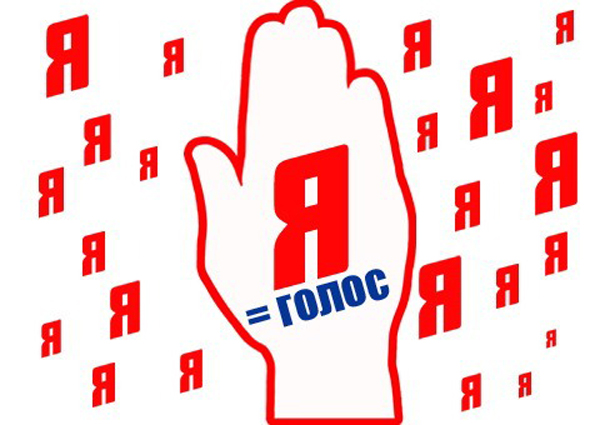 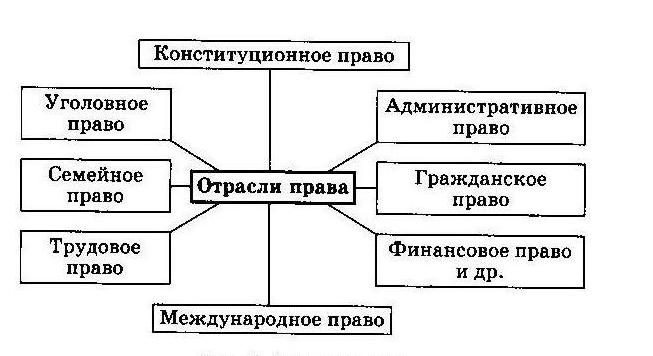 Необходимо участвовать в выборах, потому что…
этим человек показывает свое неравнодушие к судьбе страны, своего региона, города;
это показатель политической и правовой культуры гражданина;
участие в выборах – это поддержка власти, того курса, который проводится в стране;
выборы закладывают фундамент будущего страны;
участвуя в выборах, человек чувствует причастность к жизни своего государства.
Правила работы в группах:
умейте признать свои ошибки и проявите готовность к изменению своей позиции;
учитесь слушать и слышать друг друга;
каждый имеет возможность высказаться;
в споре рождается истина. 
Истина – главный итог работы группы.
Этапы избирательной кампании.
Выдвижение кандидатов.
Предвыборная агитация.
Создание избирательных комиссий.
Регистрация кандидатов.
Подготовка избирательных бюллетеней.
Выборы.
Сбор подписей.
Подсчет голосов.
Обнародование итогов выборов.
Гражданин РФ
Гражданин – человек, который 

любит ______________________________________
переживает _________________________________
действует ___________________________________
протестует __________________________________
требует _____________________________________